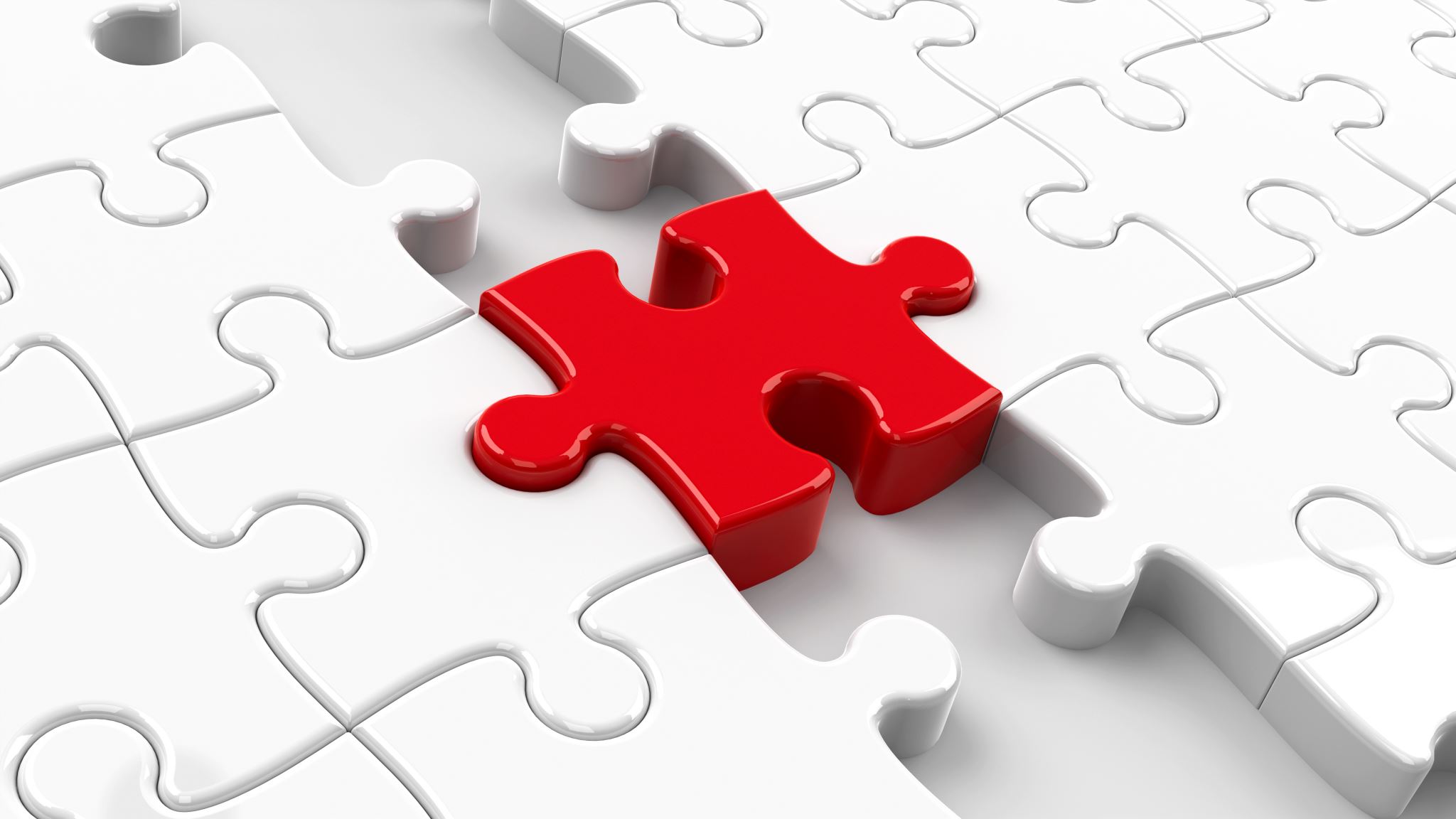 Моделирование образовательной деятельности в дошкольной образовательной организацииВебинар 1. Рабочая программа – модель образовательной деятельности в возрастной группе дошкольной образовательной организации
Полковникова Наталья Борисовна
доцент, кандидат педагогических наук
Ключевые вопросы
Современное  дошкольное образование – ФГОС ДОНаучная основа – Концепция дошкольного воспитания (В.В. Давыдов, В.А. Петровский и др.)
Модель образовательного процесса в дошкольной образовательной организации
Методические рекомендации по моделированию образовательного процесса в дошкольной образовательной организации.
Структура рабочей программы в группе дошкольной образовательной организации.
Содержание рабочей программы в группе дошкольной образовательной организации.
Методические рекомендации по моделированию образовательного процесса в дошкольной образовательной организации
ФГОС ДО
Особенности комплексно-тематического построения образовательного процесса
- «проживание» ребенком содержания дошкольного образования во всех видах детской деятельности; 
- личностная ориентированность и мотивация ребёнка на событие;
- поддержание эмоционально-положительного  настроя ребенка в течение всего периода освоения Программы, так как праздник – это всегда событие (день памяти; счастливый, радостный день, напоминающий о произошедшем или устраиваемый по какому-либо поводу);
технологичность работы педагогов по реализации Программы (годовой ритм: подготовка к празднику – проведение праздника, подготовка к следующему празднику – проведение следующего праздника и т.д.);
 возможность реализации принципа построения программы  от простого к сложному (основная часть праздников повторяется в следующем году, при этом возрастает мера участия детей и сложность задач, решаемых каждым ребенком при подготовке и проведении праздников);
- сплочение общественного и семейного дошкольного воспитания.
– это предварительное продумывание, определение вариантов и последовательности осуществления работы педагога, описание условий, необходимых для реализации содержания образования в разнообразных педагогических формах работы с детьми и видах детской деятельности.
Моделирование образовательного процесса в дошкольной образовательной организации
титульный лист.
перечень вариативных программ дошкольного образования, комплексных и парциальных; методических пособий к ним, образовательных технологий, используемых в педагогическом процессе. 
сведения о самообразовании педагогов.
информация о детях и родителях воспитанников.
режим дня, 
расписание оздоровительной работы и занятий (образовательной деятельности) в группе, 
учебный план, 
тематика занятий на год,
комплексы утренней гимнастики и другое.
Структура рабочей программы в группе дошкольной образовательной организации
УЧЕБНО-МЕТОДИЧЕСКОЕ ОБЕСПЕЧЕНИЕ ОБРАЗОВАТЕЛЬНОГО ПРОЦЕССА
УЧЕБНЫЙ ПЛАН
ТЕМАТИКА ЗАНЯТИЙ (НОД) НА УЧЕБНЫЙ ГОД
комплексно-тематическое планирование на учебный год,
моделирование образовательного процесса: взаимодействие с взрослыми, взаимодействие со сверстниками, выстраивание отношений к миру, к другим, к себе.
Содержание рабочей программы в группе дошкольной образовательной организации
Технология моделирования образовательного процесса в дошкольной образовательной организации
Тематика планирования образовательного процесса в дошкольной образовательной организации на учебный год (по возрастным группам).
Образовательное событие как современная педагогическая форма. Виды образовательных событий в соответствии с возрастом детей.
Интеграция педагогического содержания, форм и методов в образовательном процессе дошкольной образовательной организации.
Технология моделирования образовательного процесса в дошкольной образовательной организации
Темы, в которых решаются образовательные задачи
При планировании учитываем:
видовое разнообразие учреждений (групп), 
наличие приоритетных направлений деятельности; 
специфику социально-экономических, национально-культурных, демографических, климатических и других условий, в которых осуществляется образовательный процесс.
календарь общегражданских праздников
  - «К нам приходит Новый год!»
сезонные явления природы
 - «Весенняя капель»
 - «Что растёт вокруг тебя» 
жизнь людей
 «Герои России» (9 декабря – День Героев Отечества в России)
«Путешественники и первооткрыватели»
 «Праздник алфавита» (24 мая – День славянской письменности и культуры)
сам ребёнок в окружающем мире
 - «Пусть всегда буду я!» (1 июня – Международный день защиты детей)
 - «Когда мои друзья со мной» (9 июня – Международный день друзей)
Направления тематики:
Календарно-тематическое планированиев сентябре
Вторая младшая группа
Подготовительная к школе группа
1 неделя сентября  
«Скоро в школу!»
«Наша древняя столица»
«Мой родной город»
2 неделя сентября 
«Осенины» 
«Осенние путешественники. Перелётные птицы» (8 сентября – Всемирный день журавля)
3 неделя сентября 
«Морские глубины и их обитатели» (26 сентября Всемирный день моря)
«Моя семья, моя родословная» 
4 неделя сентября 
«Поздравляем детский сад!» (27 сентября – День воспитателя)
1 – 4 неделя сентября
«В нашей группе. Адаптационный период, знакомство с группой, педагогами, детьми, переход на режим дня детского сада» 

1 – 2 неделя сентября
«Вот и осень пришла»

3 – 4 неделя сентября
«Играем в группе и на участке»
Событие по теме(событийность – принцип построения образовательного процесса)
Алгоритм разработки темы
Образовательные области
Игровая деятельность, в том числе сюжетно-ролевые игры, игры с правилами и другие виды игр.
Коммуникативная деятельность, то есть общение и взаимодействие с взрослыми и сверстниками.
Познавательно-исследовательская деятельность, основанная на исследовании объектов окружающего мира и экспериментировании с ними;
Деятельность восприятия художественной литературы и фольклора.
Самообслуживание и элементарный труд.
Конструирование из различных материалов;
Изобразительная деятельность (рисование, лепка и аппликация)
Музыкальная деятельность (восприятие и понимание смысла музыкальных произведений, пение, музыкально-ритмические движения, игра на детских музыкальных инструментах).
Двигательные формы активности ребёнка, в частности, овладение основными движениями.
Виды деятельности дошкольника
Модель образовательного процесса